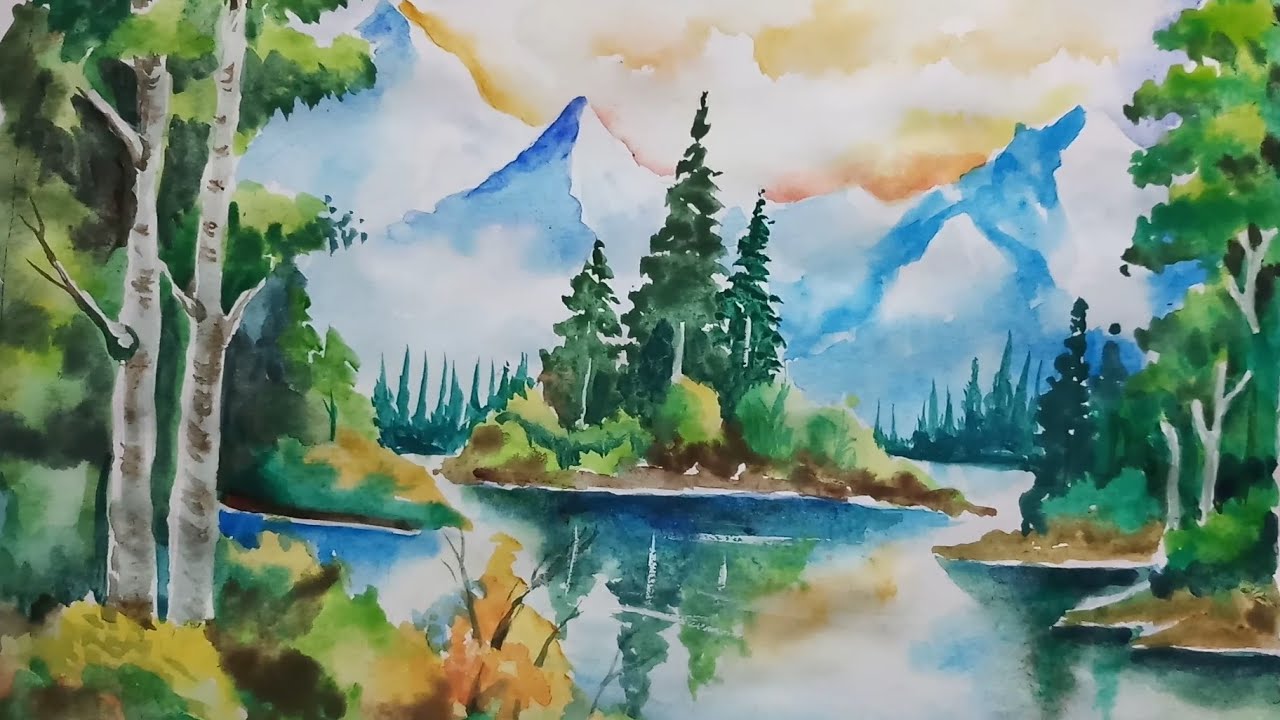 Unit 4 Week 5
Second Grade: Week 5
April 27- May 1
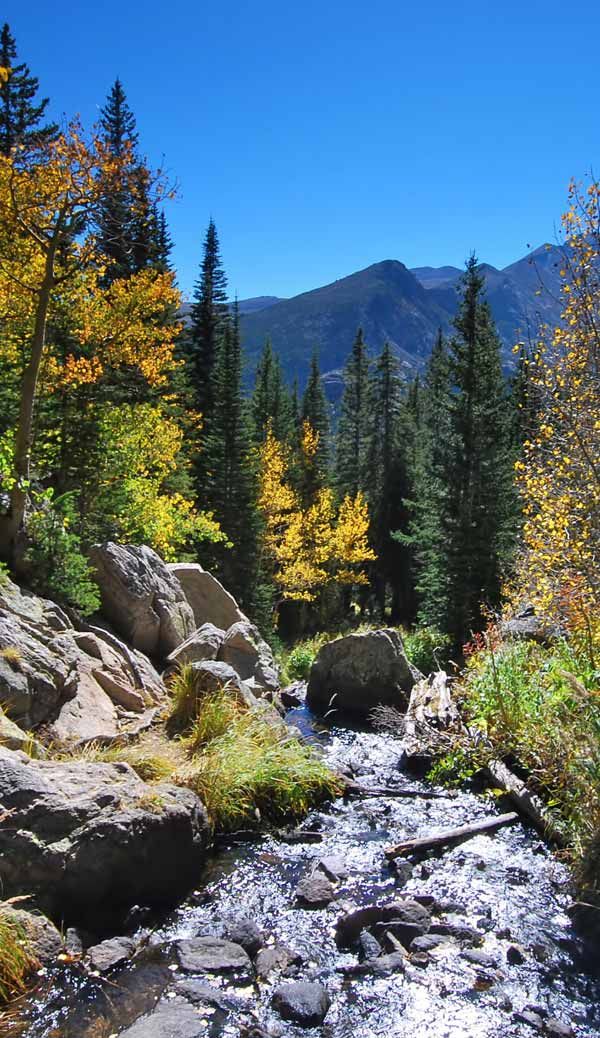 What excites us about nature?
Observing things in nature can be spectacular. 
Trees
Plants/Flowers
Animals
Waterfalls
Mountains
Poems about nature can help express h0w we or an author feels about nature.
Essential Question
Dare
Stare
Fare
Hair
Pair
Chair
Bear
Pear
Where
There
Dear
Cheers
Knew
Never
Talk
Spelling Words
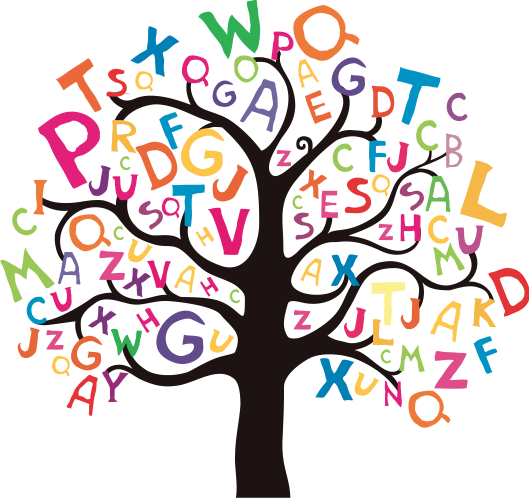 Pale:
Define: Something that is pale is very light in color.
Example: Sam enjoyed looking at the pale yellow flowers. 
Drops:
Define: Drops are small amounts of liquid that fall in a round shape. 
Example: There are drops of water on the plant. 
Excite:
Define: Things that excite make a person feel happy or eager. 
Example: Getting to play on the playground excites me. 
Outdoors:
Define: When something is outdoors, it is outside and not inside the building. 
Example: We played soccer outdoors.
Vocabulary
The letters are, air, ear, and ere can stand for the vowel sound you hear in air. 
Say each of the words out loud to hear the r-controlled sound:
Care
Chair
Pear
Where
R-controlled vowels
A contraction is a short form of two words. 
An apostrophe shows where one or more letters have been left out. 
Examples:
is + not  isn’t 
has + not  hasn’t
do + not  don’t
there + is  there’s
could + not  couldn’t
she + had  she’d
Contractions
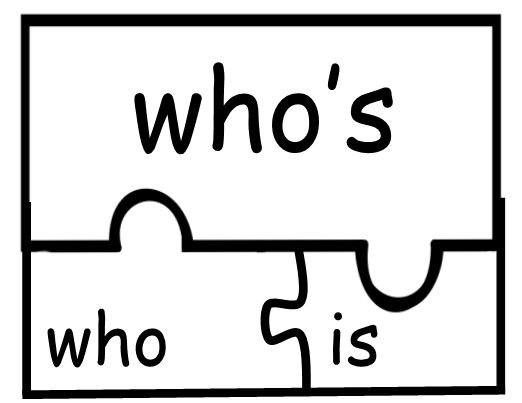 Poems express feelings and ideas. Some poems rhyme, but some do not. 
Some features of a poem include:
Expressing feelings and ideas
It may rhyme
Use figurative language such as similes
Use describing words and sensory words
In a poem, focusing on a poet’s feelings and how they express them can help us identify the poem’s theme. 
Let’s take a look at a poem about nature!
Genre:Poem
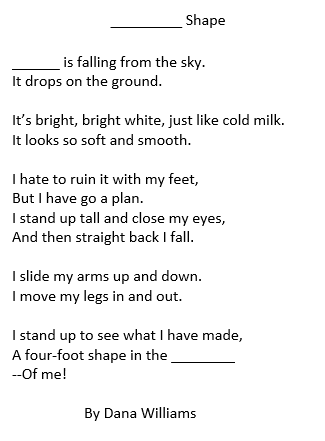 This is a poem by Dana Williams.  In the poem she describes something in nature that excites her.  I left out the word in the poem that tells what she is writing about.  

Listen as I read the poem and see if you can figure out the missing word.
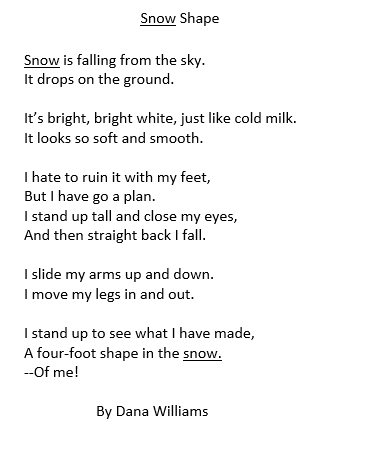 SNOW!  

Did you figure out the missing word?

What clues did you use to figure out that the author was writing about snow?

How does the author feel about snow?  Does she like it?

This poet uses a simile in her poem.  Can you find it?
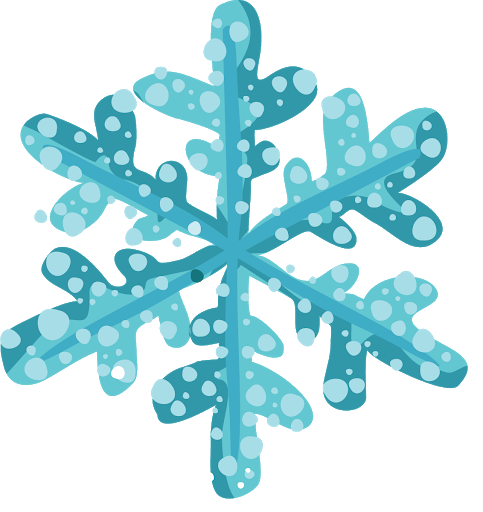 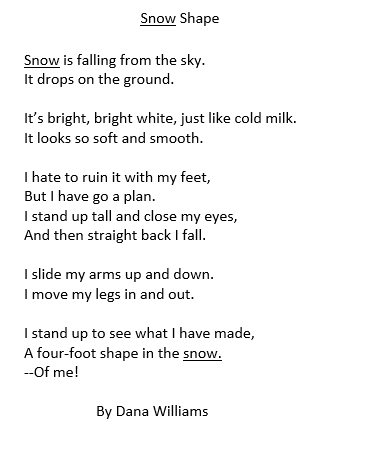 The simile is “It’s bright, bright white, just like cold milk.”  She is comparing snow to cold milk.

Poets often use sensory words to help their readers understand their poem.  Sensory words are words that appeal to our senses: sight, hearing, taste, touch and smell.  

The snow feels like cold milk. If feels soft and smooth.
The snow looks bright, bright white.

Is this a rhyming poem?
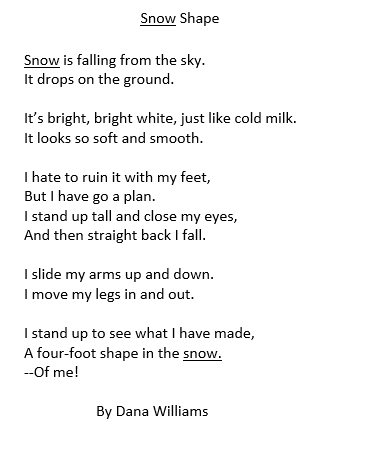 Is this a rhyming poem?
NO


This is a free verse poem.

A free verse poem tells a poet’s thoughts or feelings, but it does not rhyme.
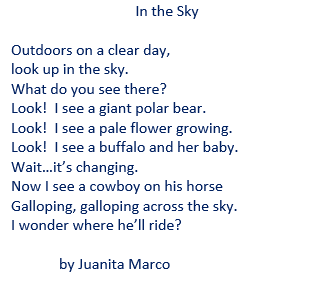 What is poet describing in this poem?
         CLOUDS


How do you know?
They are in the sky.
They can look like different things. 
They change shape.

Have you ever watched clouds?
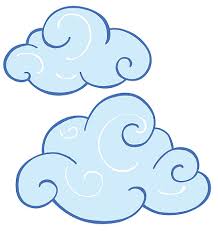 Poets sometimes use repetition in their poems.

Repetition means using the same word or phrases over and over in a poem.  It helps give the poem rhythm and makes it sound like a song.  It helps stress the poem’s meaning.  

What words are repeated in this poem?
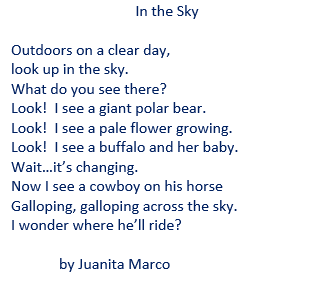 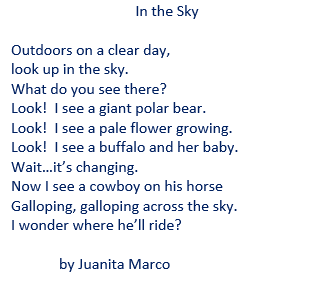 What words are repeated in this poem?

Look!  I see a   ____________


We could easily adapt this poem by changing the things she sees.  
What shapes have you seen in the clouds?


Is this a rhyming poem or a free verse poem?
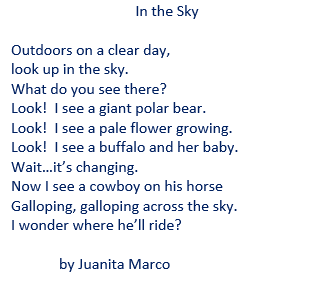 Free Verse
I can feel the poet’s excitement about clouds, but she does not use rhyming words.
Vocabulary Practice
drops		excite		outdoors			pale
Do you like to wear ____________ or dark colors?
When the roof leaked, ____________ of water splashed on the floor.
Vocabulary Practice
drops		excite		outdoors			pale
It’s cold ____________, so wear a coat!
That book is really good and will ___________ anyone who reads it.
Use the words in a sentence of your own!